TURNITIN
Turnitin’e ödev yüklemek için öncelikle sisteme kayıt olunması gerekmektedir. Turnitin’e kayıt yaptırmak için lütfen adınızı, soyadınızı, kurumsal e posta adresinizi ve telefon numaranızı kutdokdb@ohu.edu.tr adresinden gönderiniz.
Turnitin’e Sınıf Eklemek
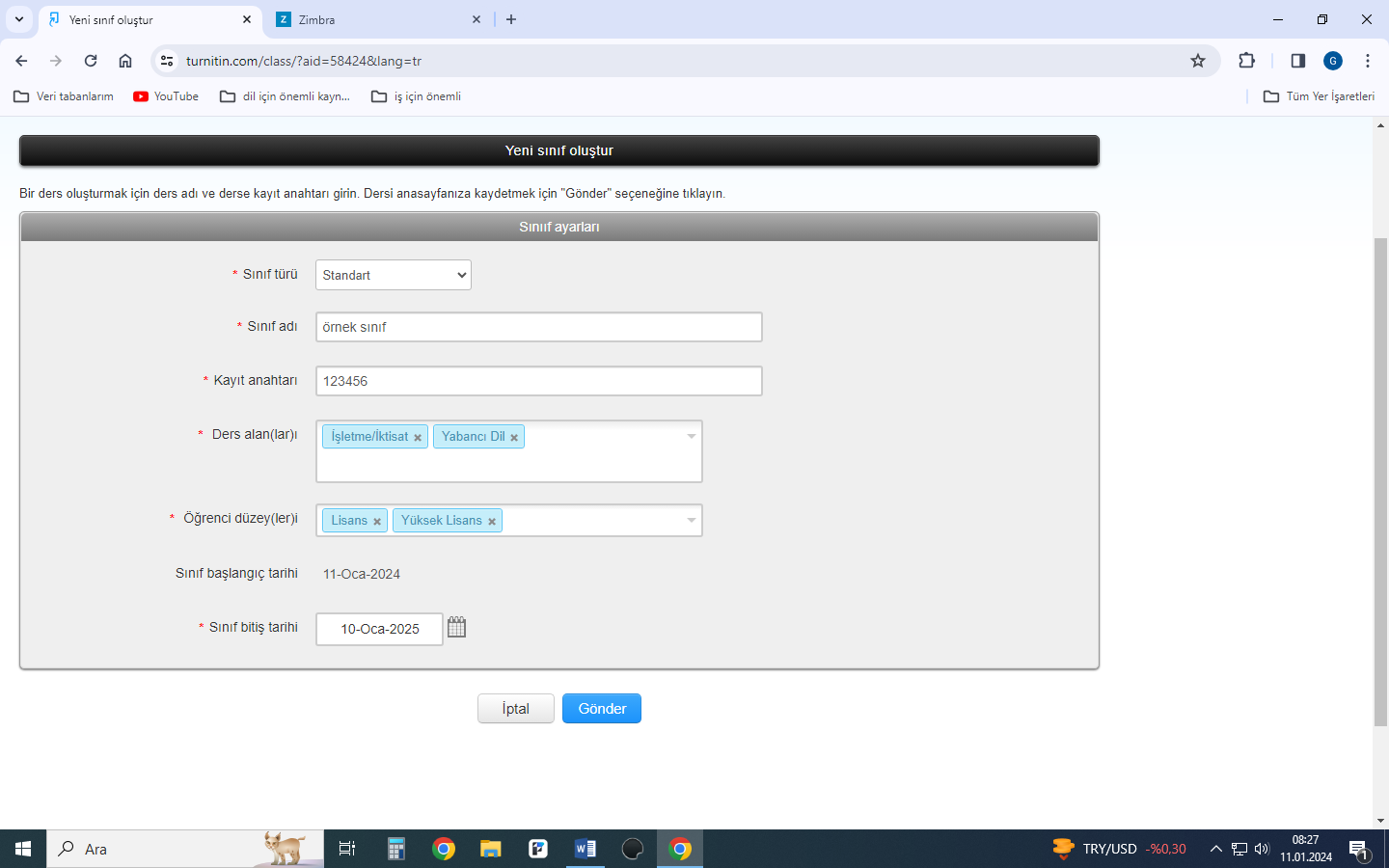 SINIF AYARLARINIZI KENDİ SINIFINIZA GÖRE YAPINIZ.
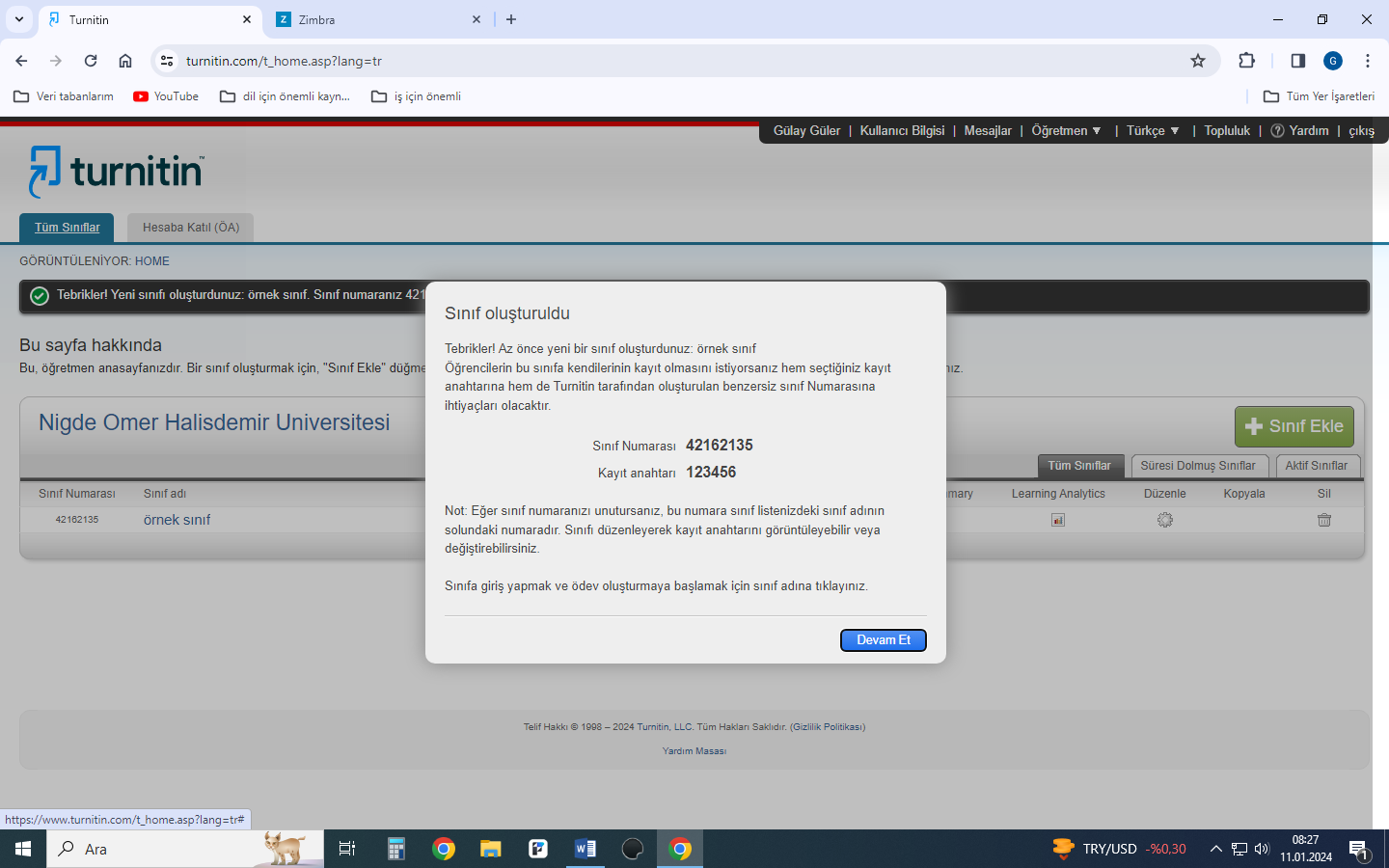 Turnitin’e Ödev Eklemek
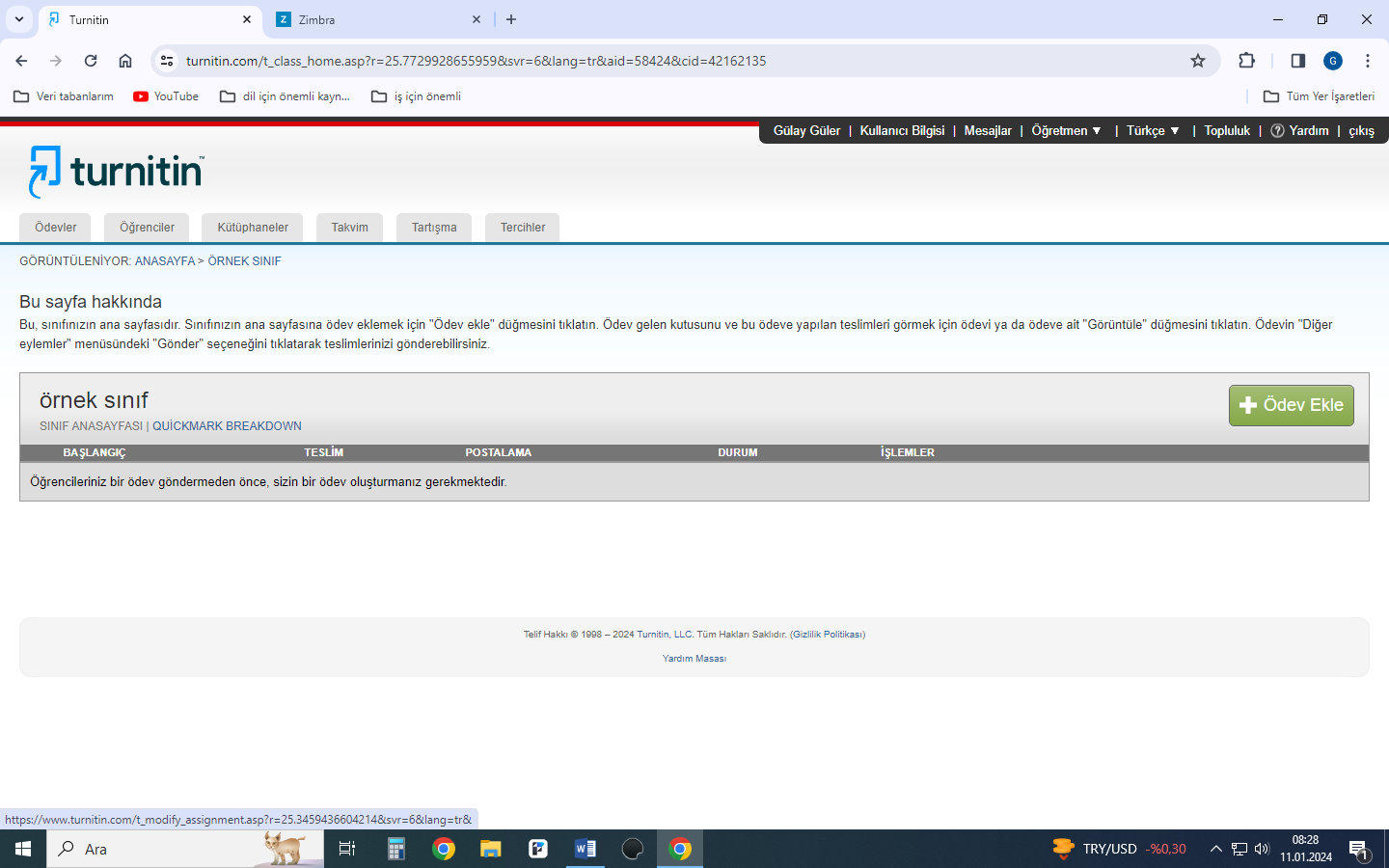 Sınıf eklendikten sonra ödev eklenir.
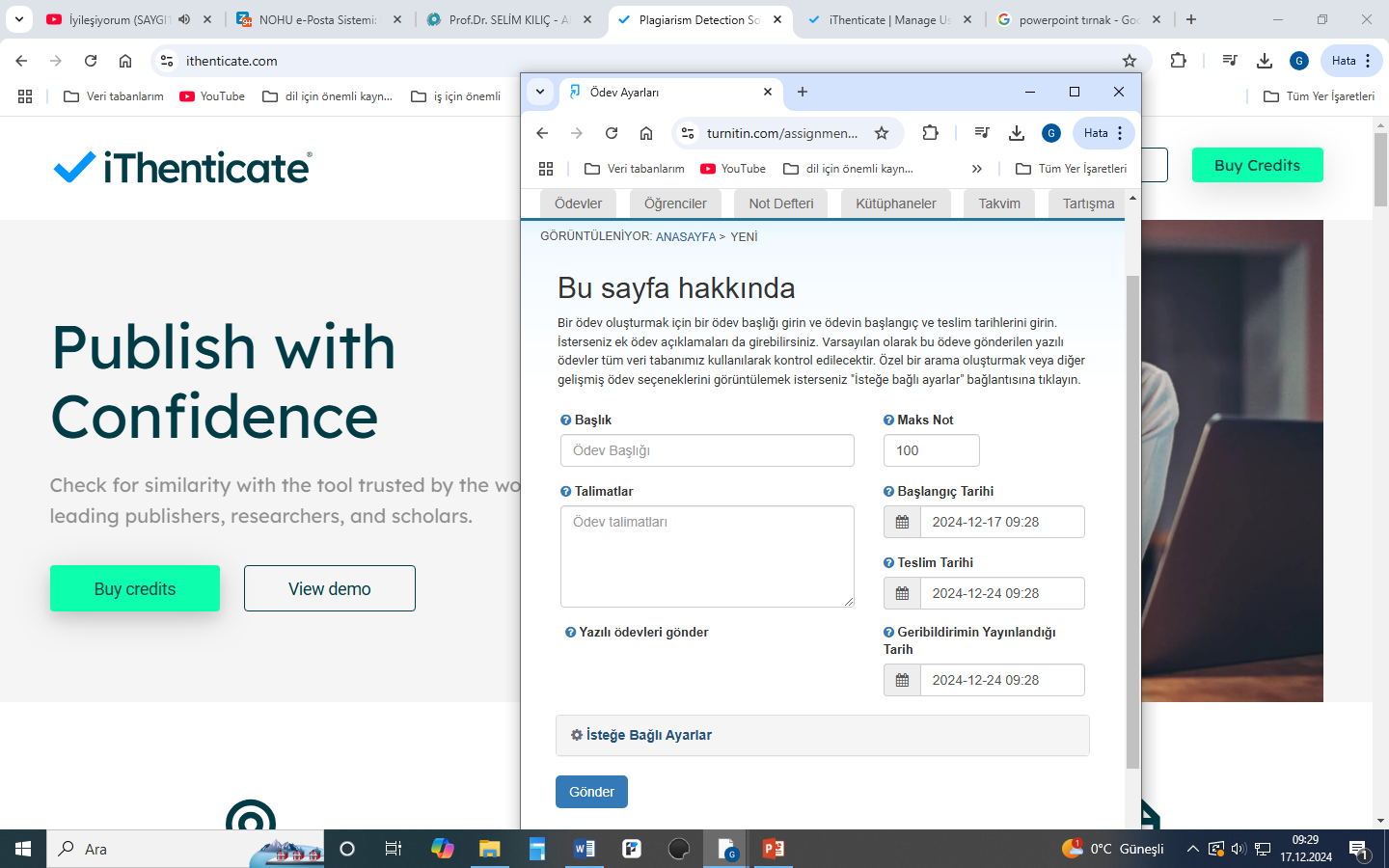 Akademisyenlerimizin depo probleminden dolayı zaman kaybetmemesi için "depo yok" seçeneği kapatılmıştır. Lütfen bu alanda hiçbir değişiklik yapmayınız.
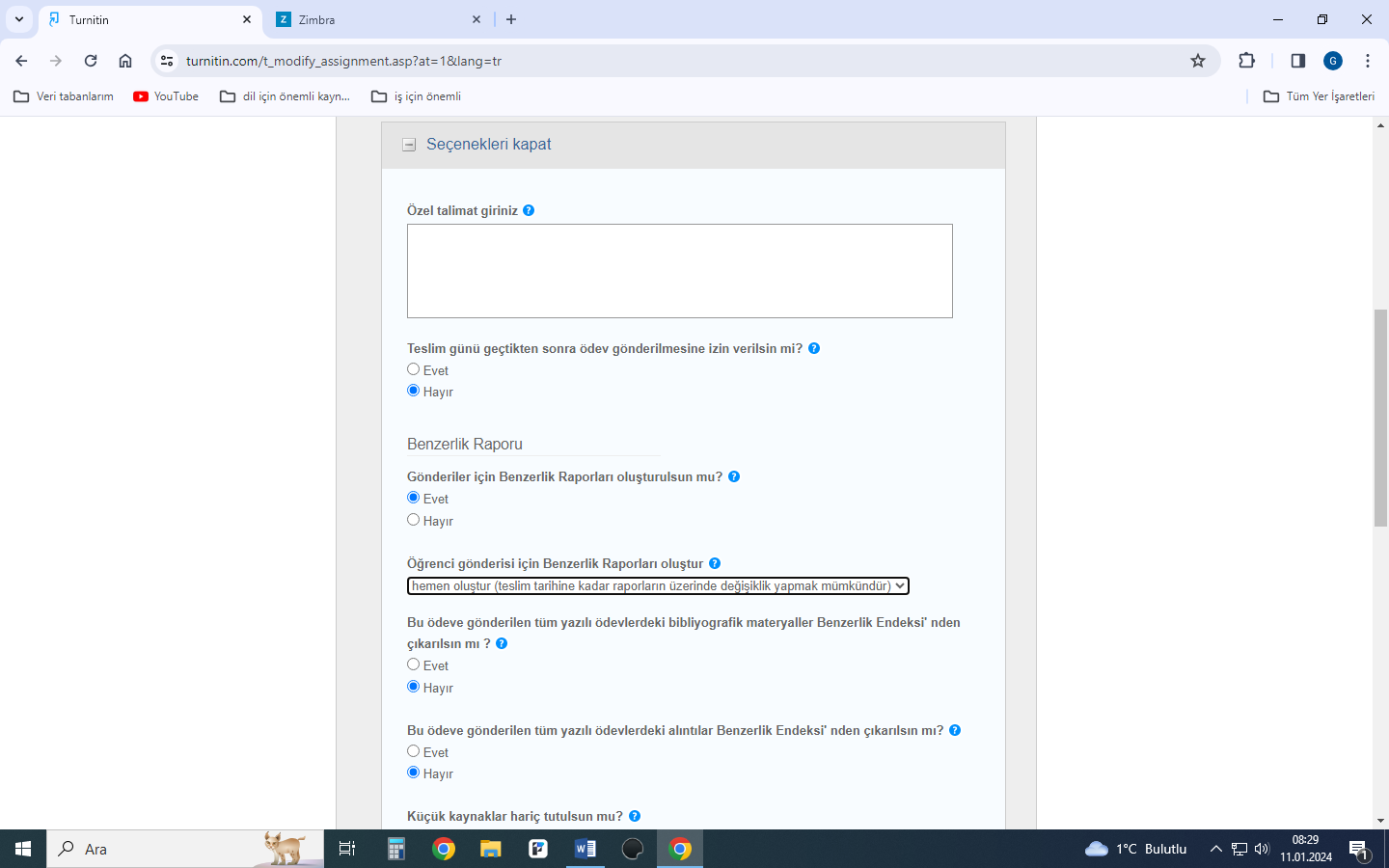 YAPILMASI ZORUNLU OLAN DEĞİŞİKLİK
HEMEN OLUŞTUR
Turnitin’e Öğrenci Eklemek
Ödev oluşturduktan sonra öğrencilerinizi kaydetmeniz gerekmektedir. 
Öğrenciler sekmesine tıklayın.
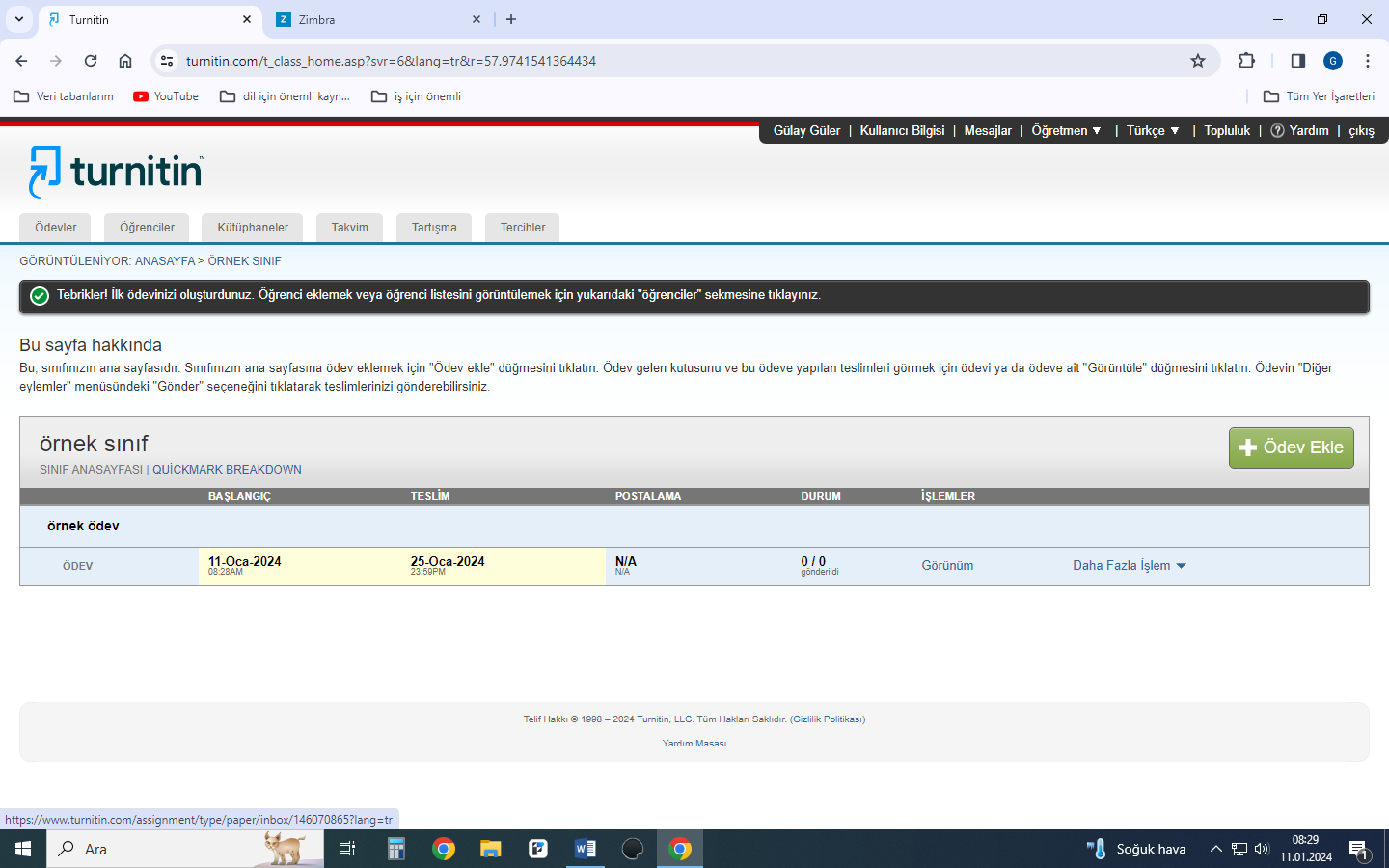 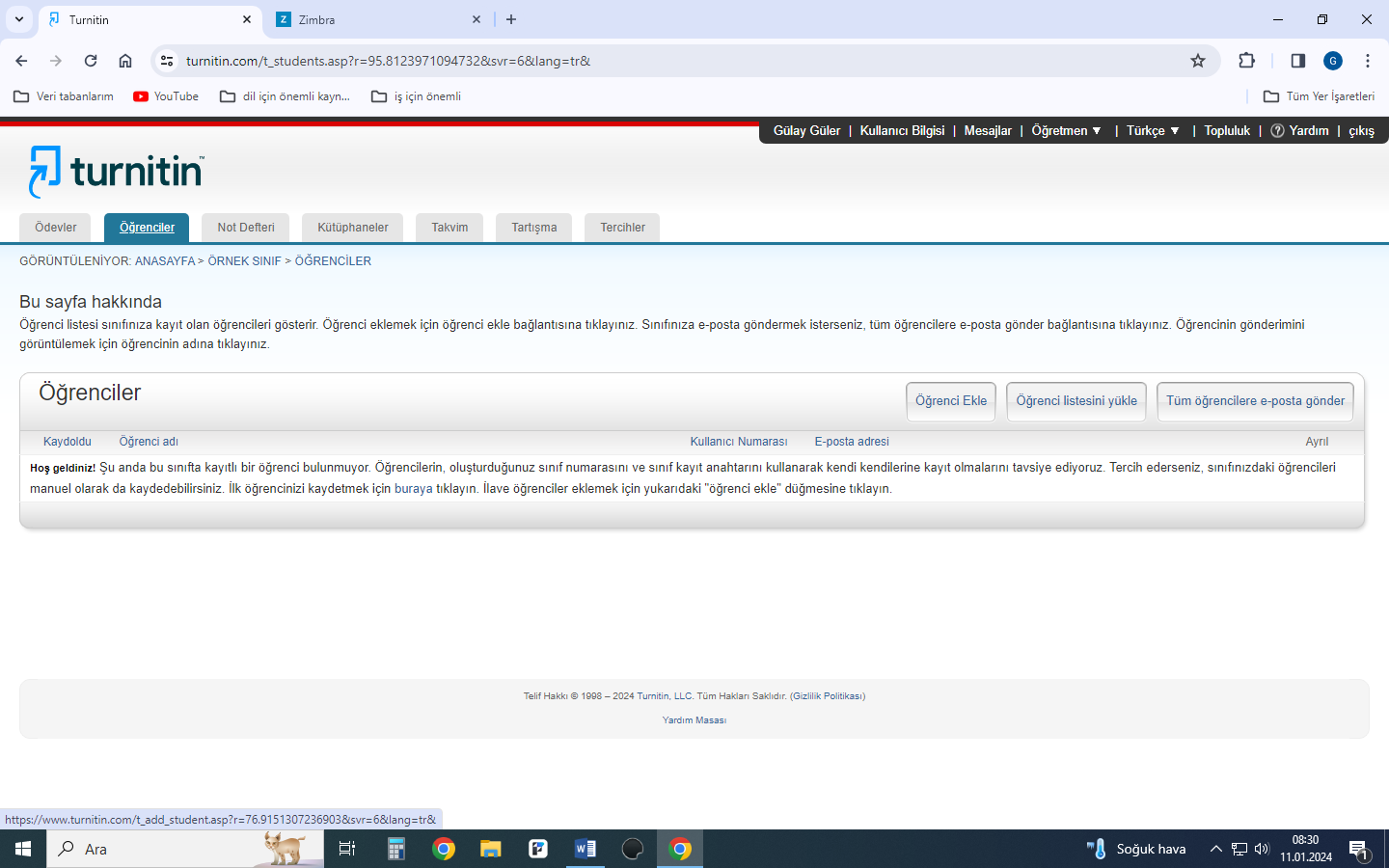 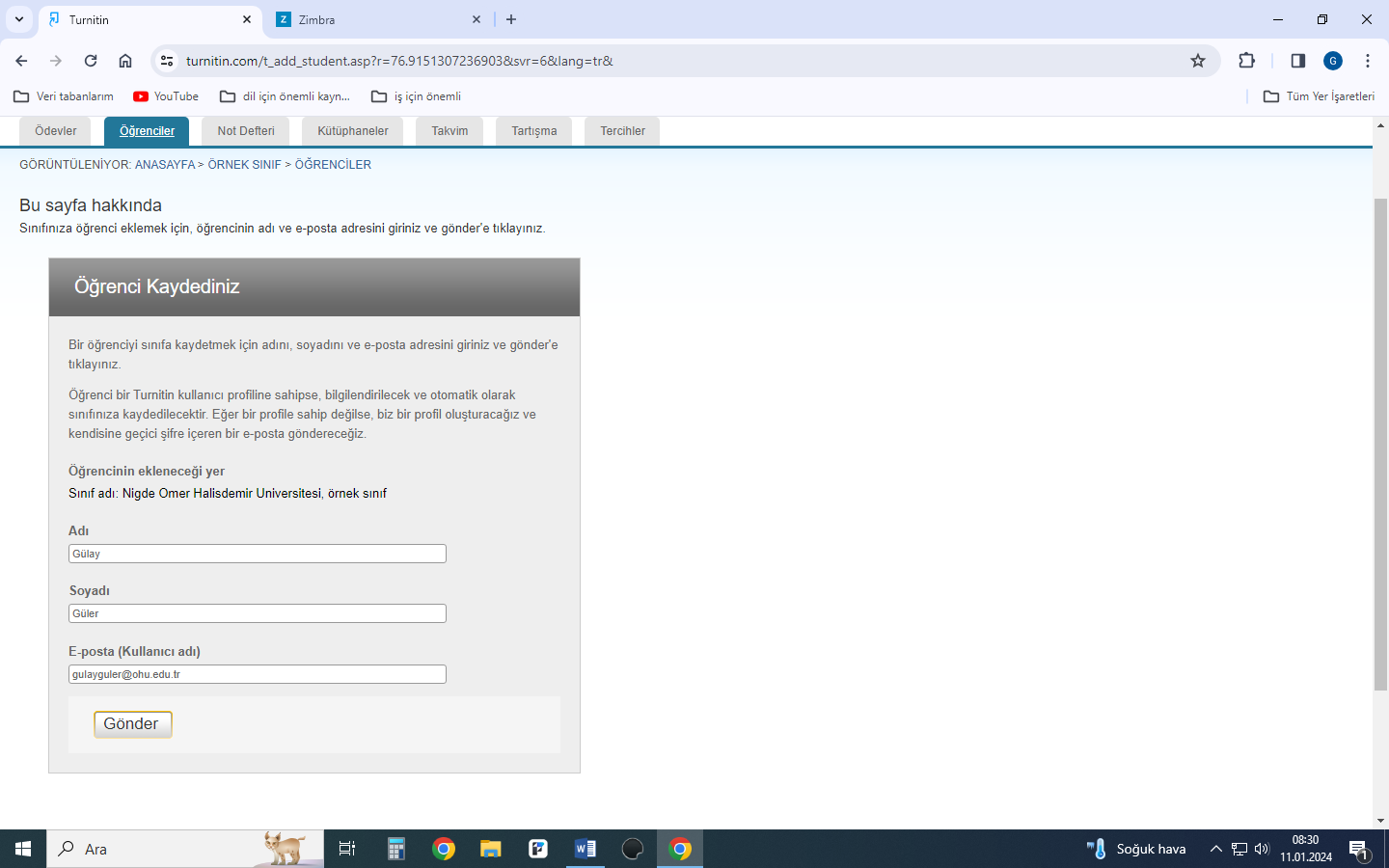 Kendi adınıza yükleme yapacaksanız bilgilerinizi doldurarak kendinizi öğrenci gibi kaydedin.
Bu alanda öğrencilerinizin Gmail ya da Hotmail hesaplarını da kullanabilirsiniz.
Bir öğrenciyi sildiğinizde öğrenci tarafından yüklenmiş olan ödev de kalkmaktadır. Bu yüzden öğrenciyi silmeden önce mutlaka dokümanı kalıcı silme talep ederek silmenizi tavsiye ederiz.
Turnitin’e Ödev Yüklemek
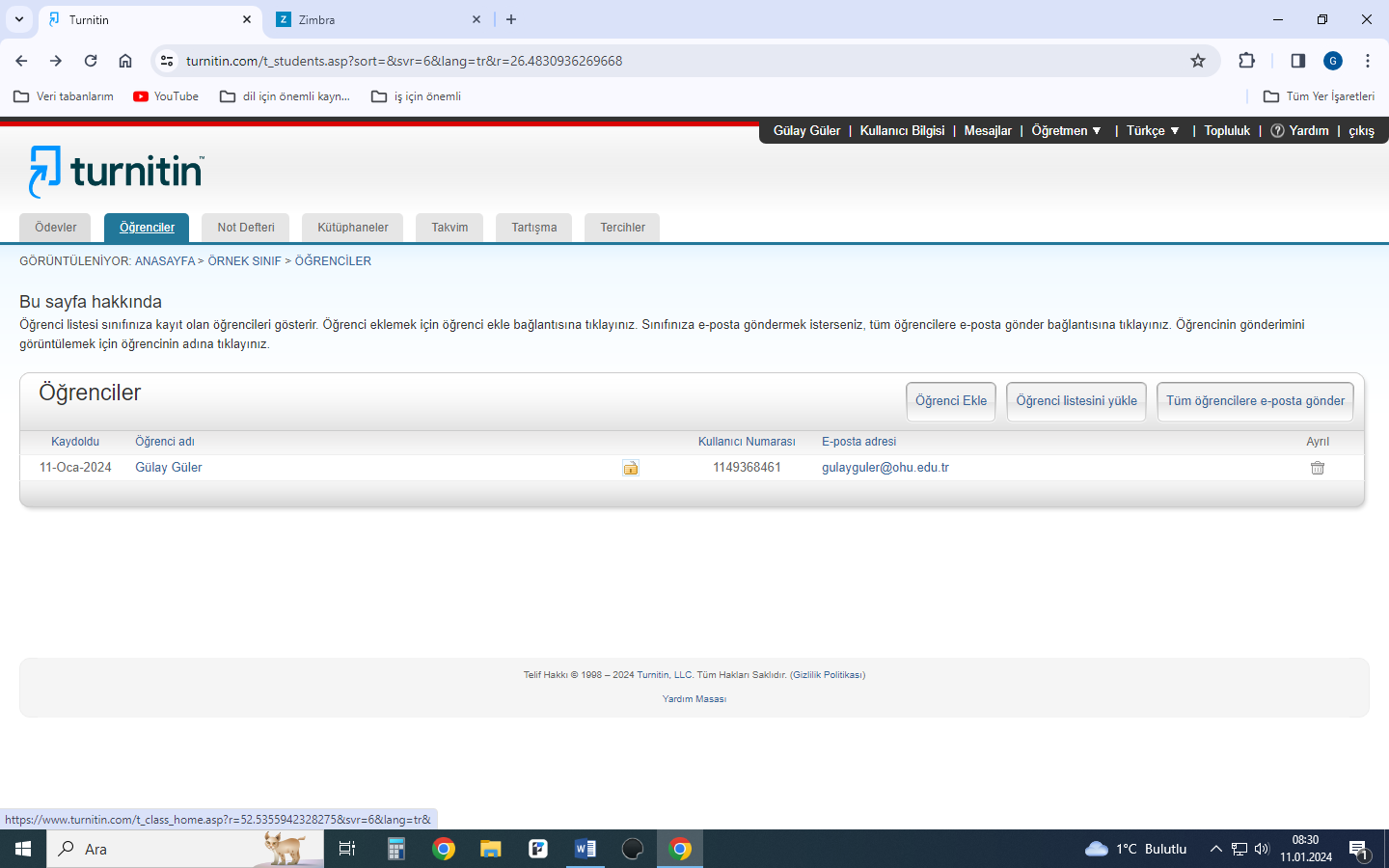 Öğrenci eklendikten sonra ödevler sekmesine tıklayın.
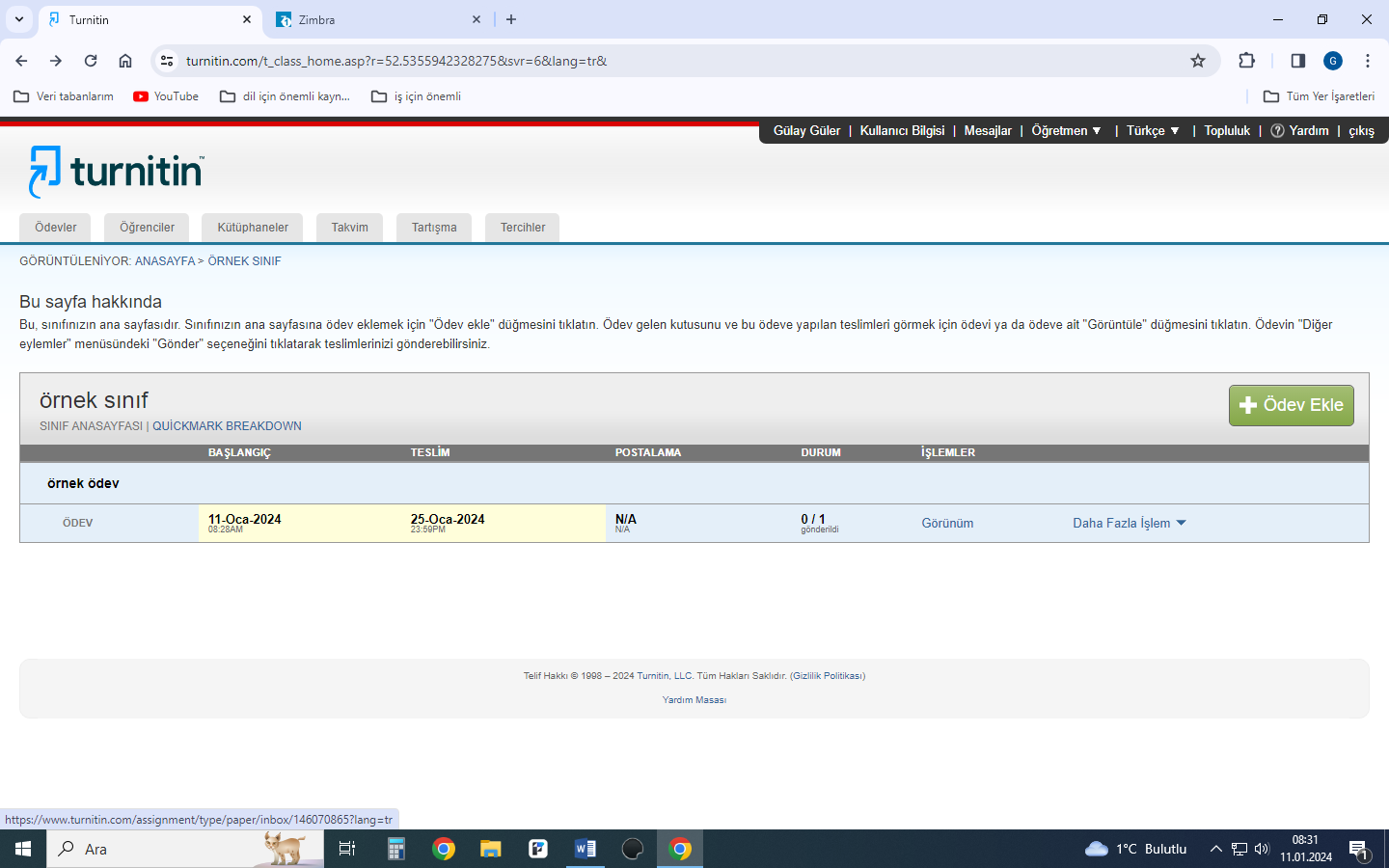 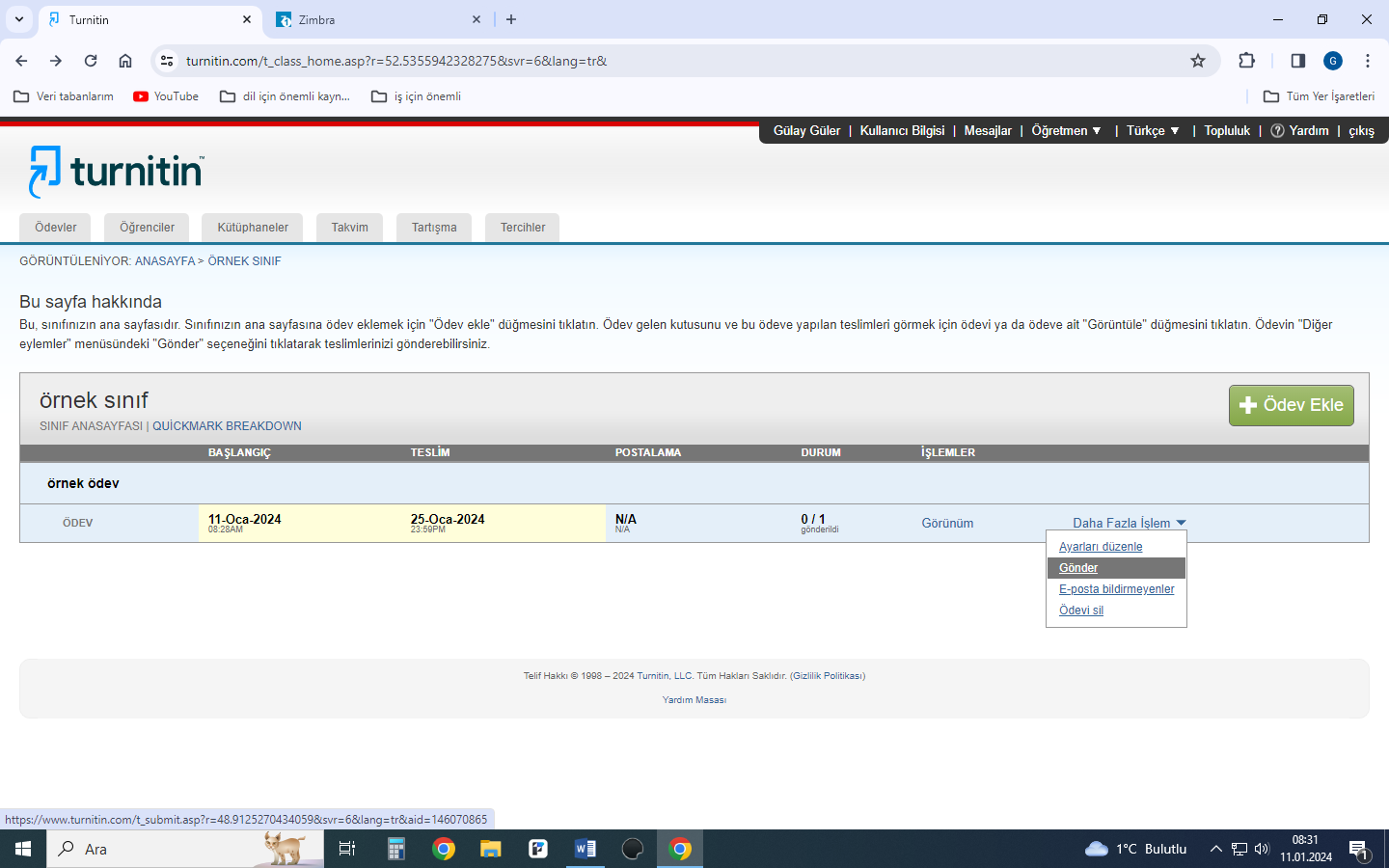 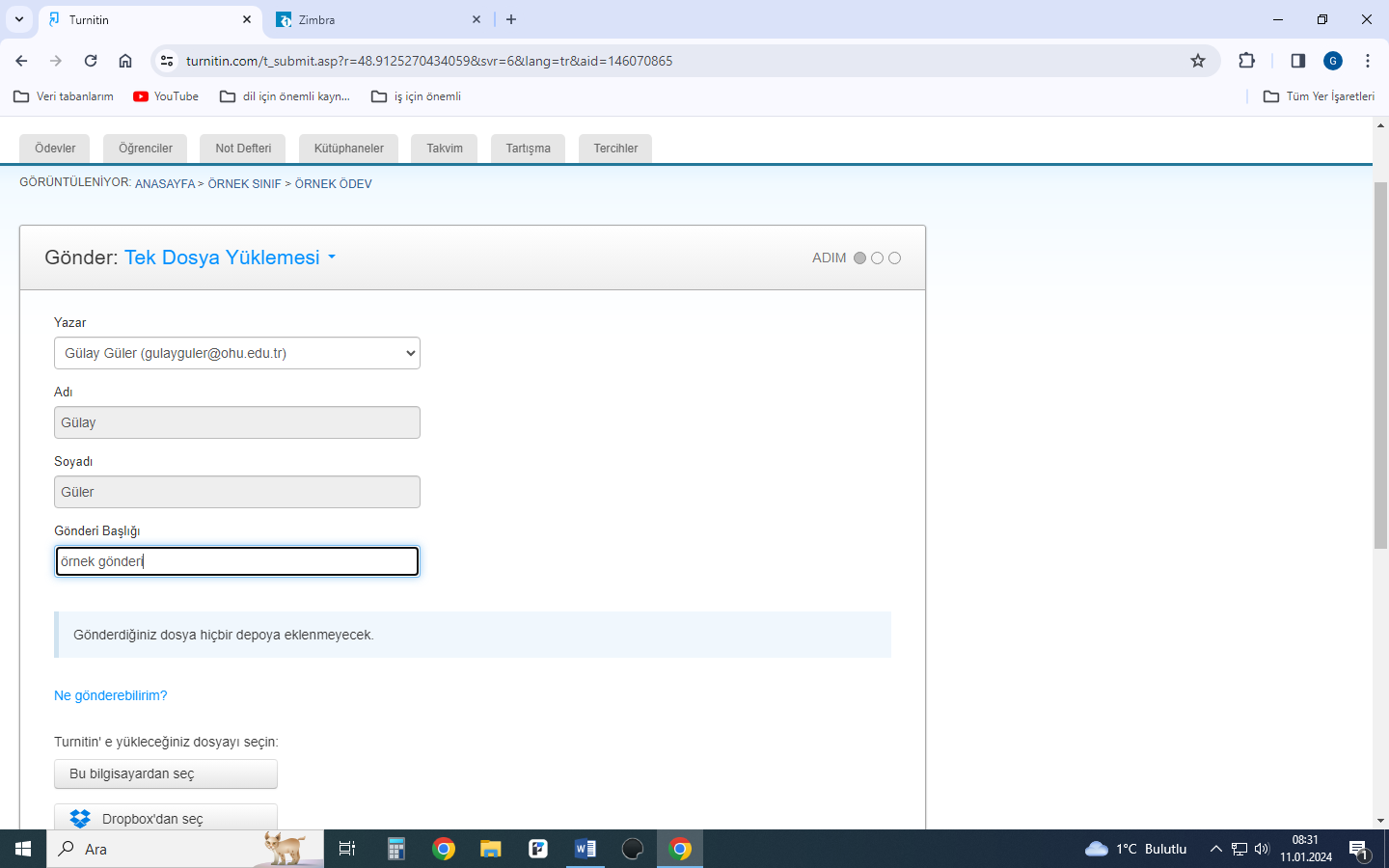 Ödev gönderme sayfasında öğrenci adı seçeneğini seçemiyorsanız öğrenci ekleme işlemine geri dönmeniz gerekmektedir.
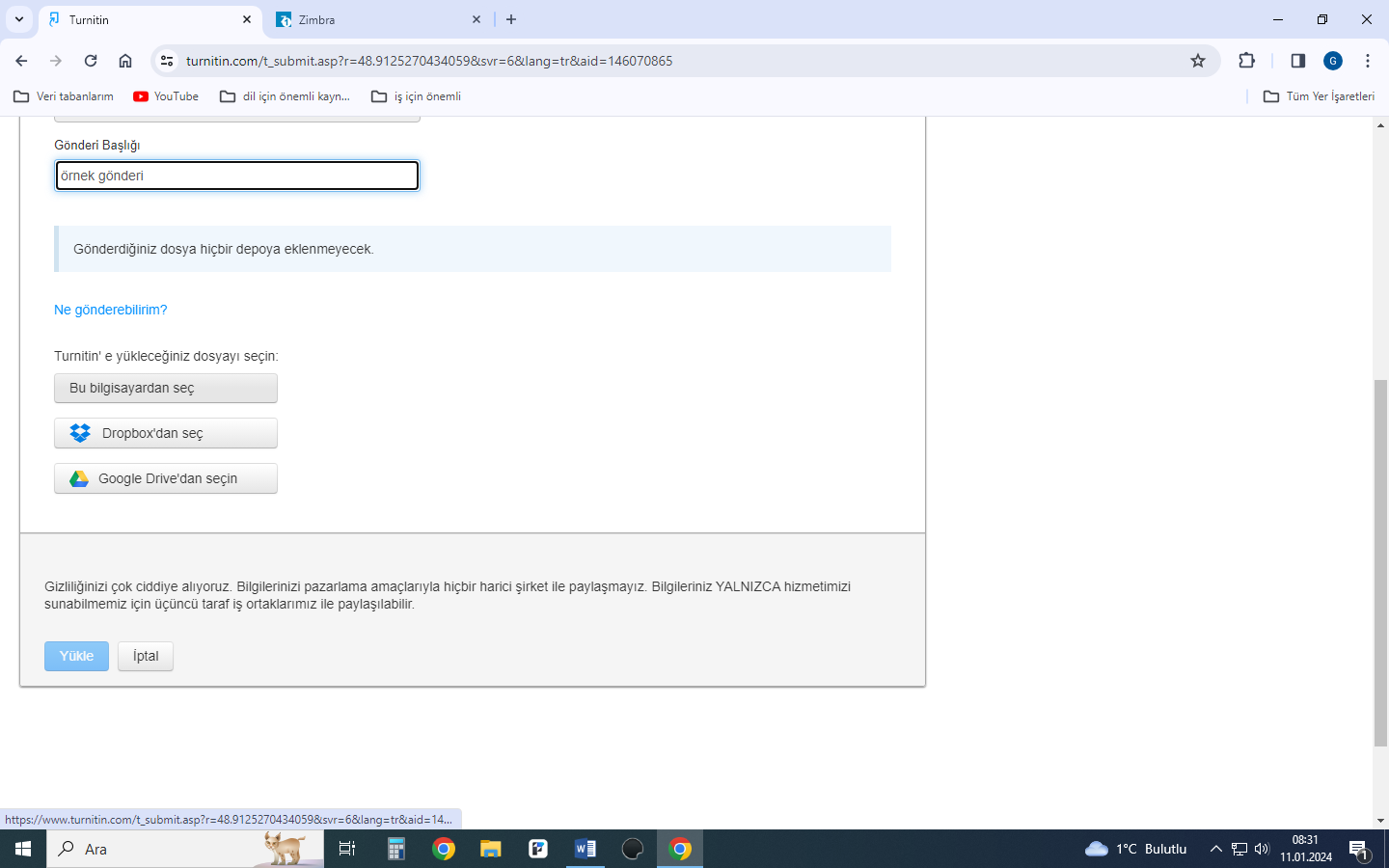 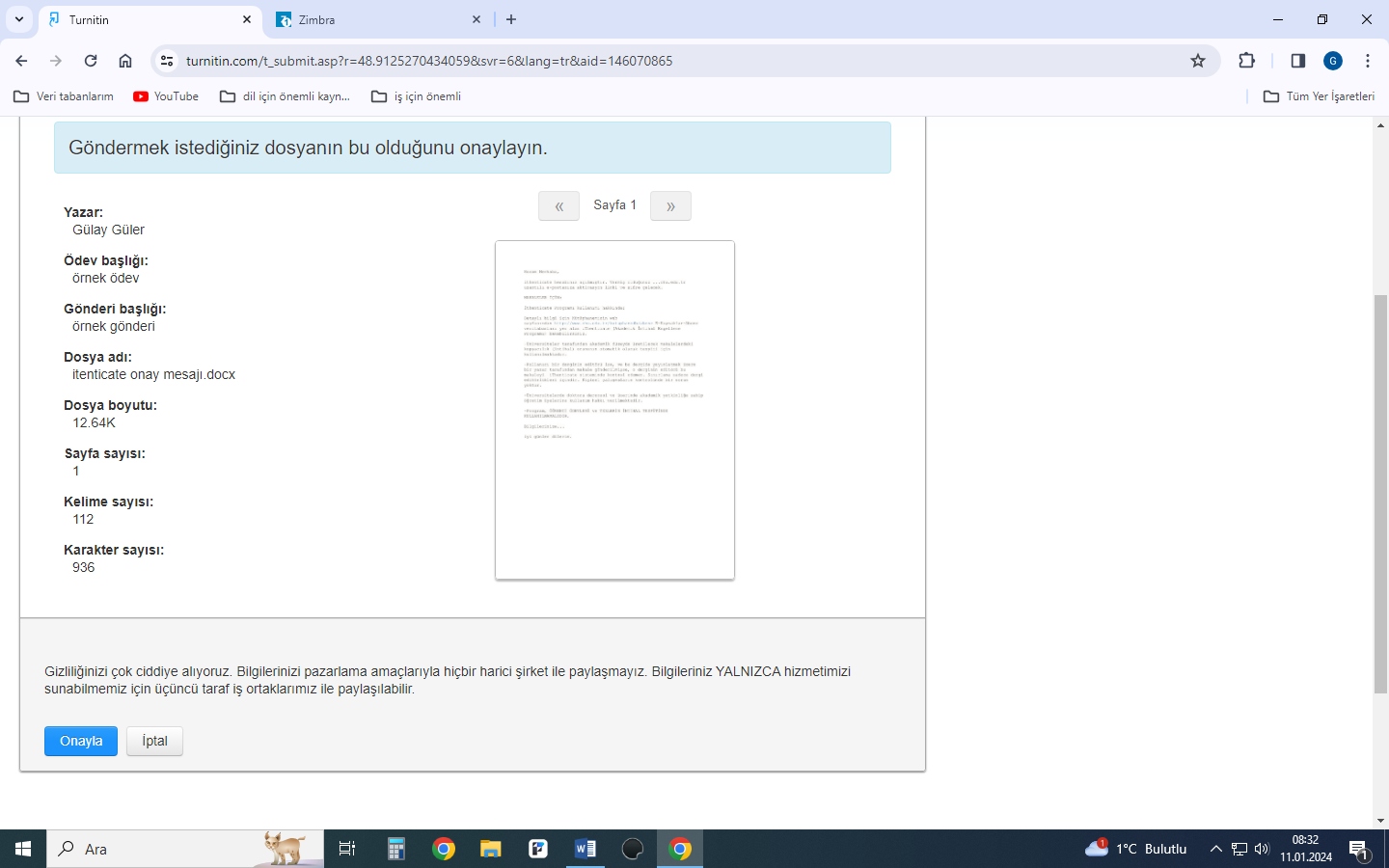 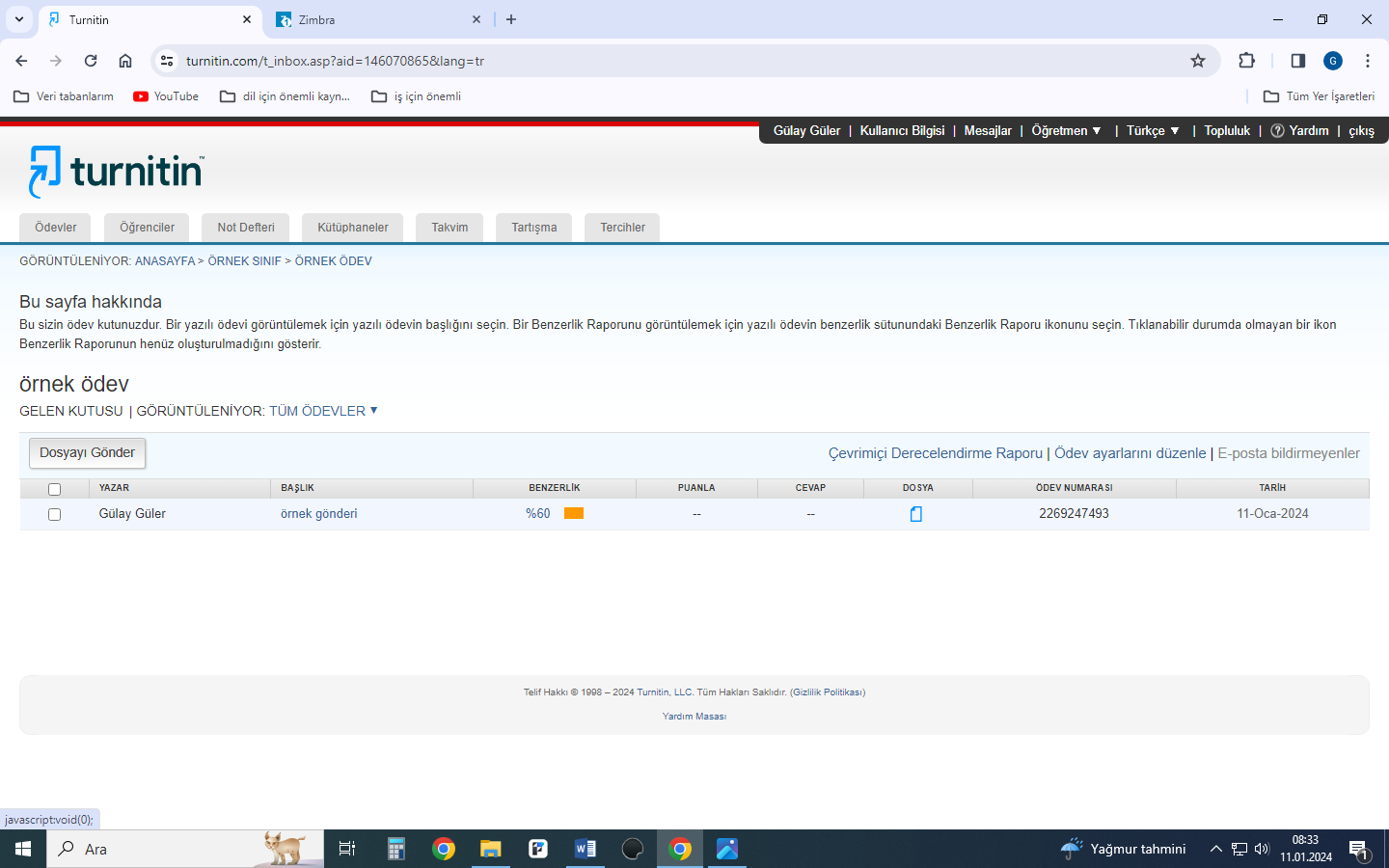 Benzerlik yüzdesine tıklayarak raporu açabilirsiniz.
Turnitin’den Ödev Silmek
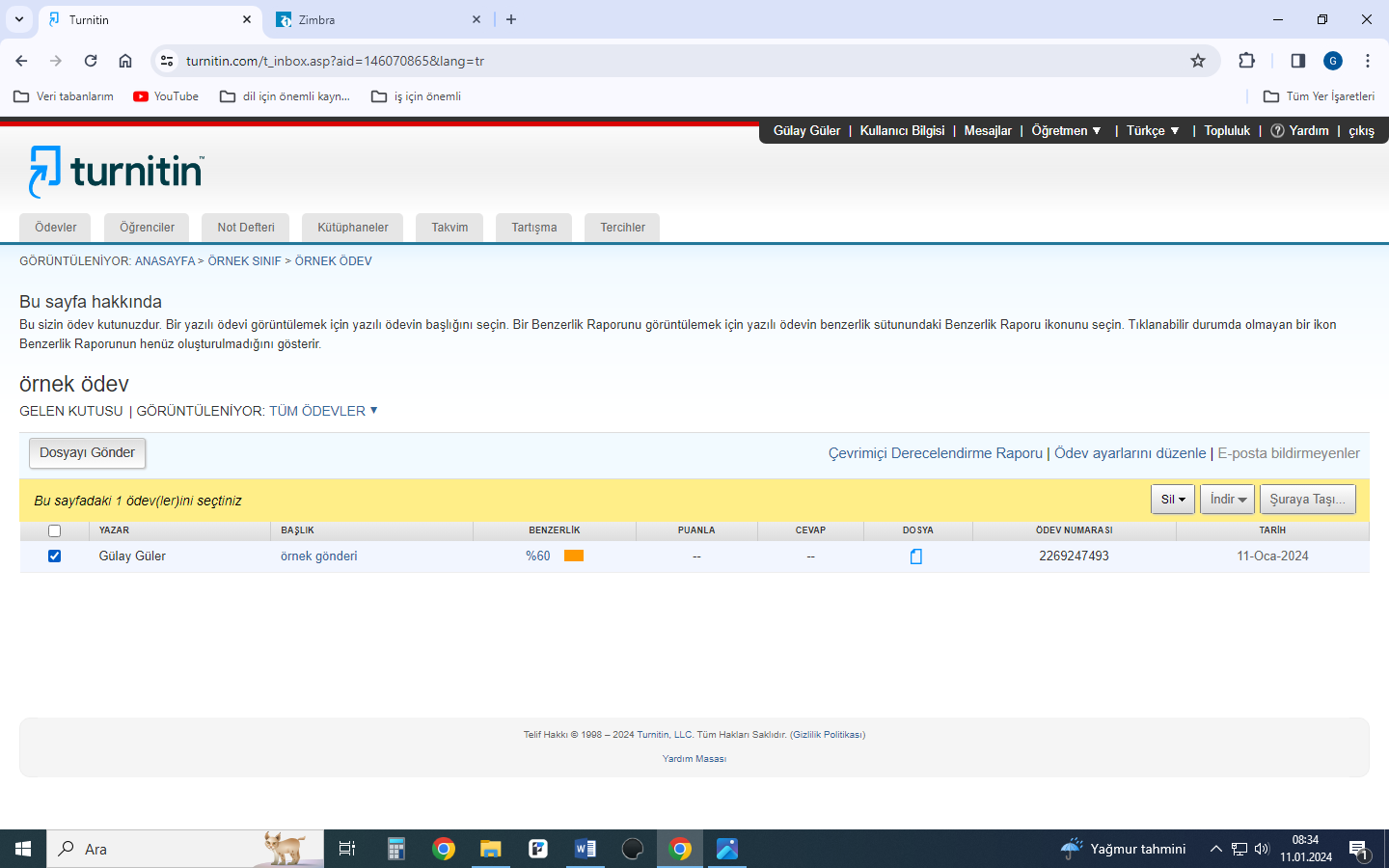 ÖDEVİN BAŞINDAKİ KUTUCUK İŞARETLENİR.
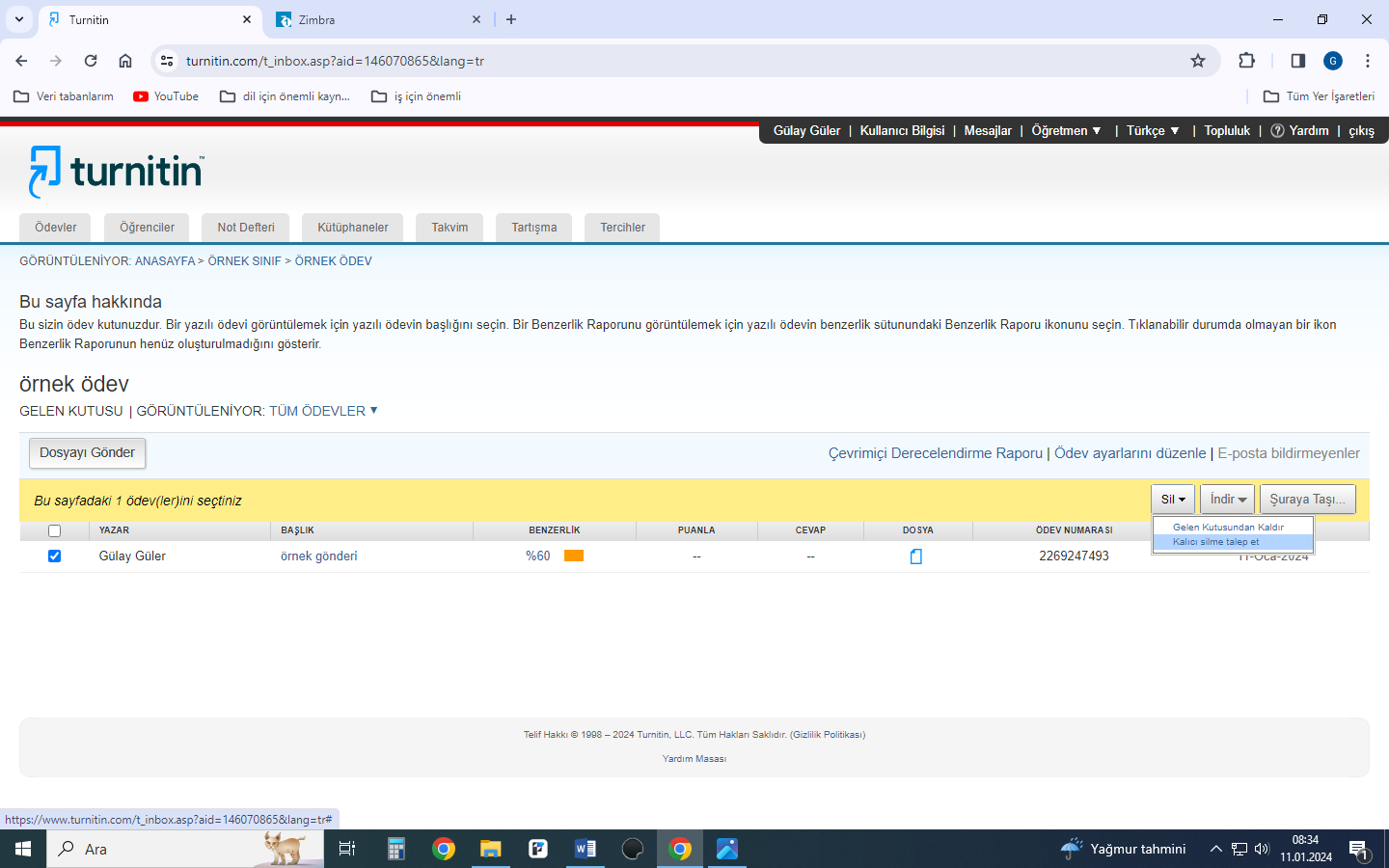 SİLME SEÇENEKLERİNDEN KALICI OLARAK SİLME TALEP ET SEÇİLİR.
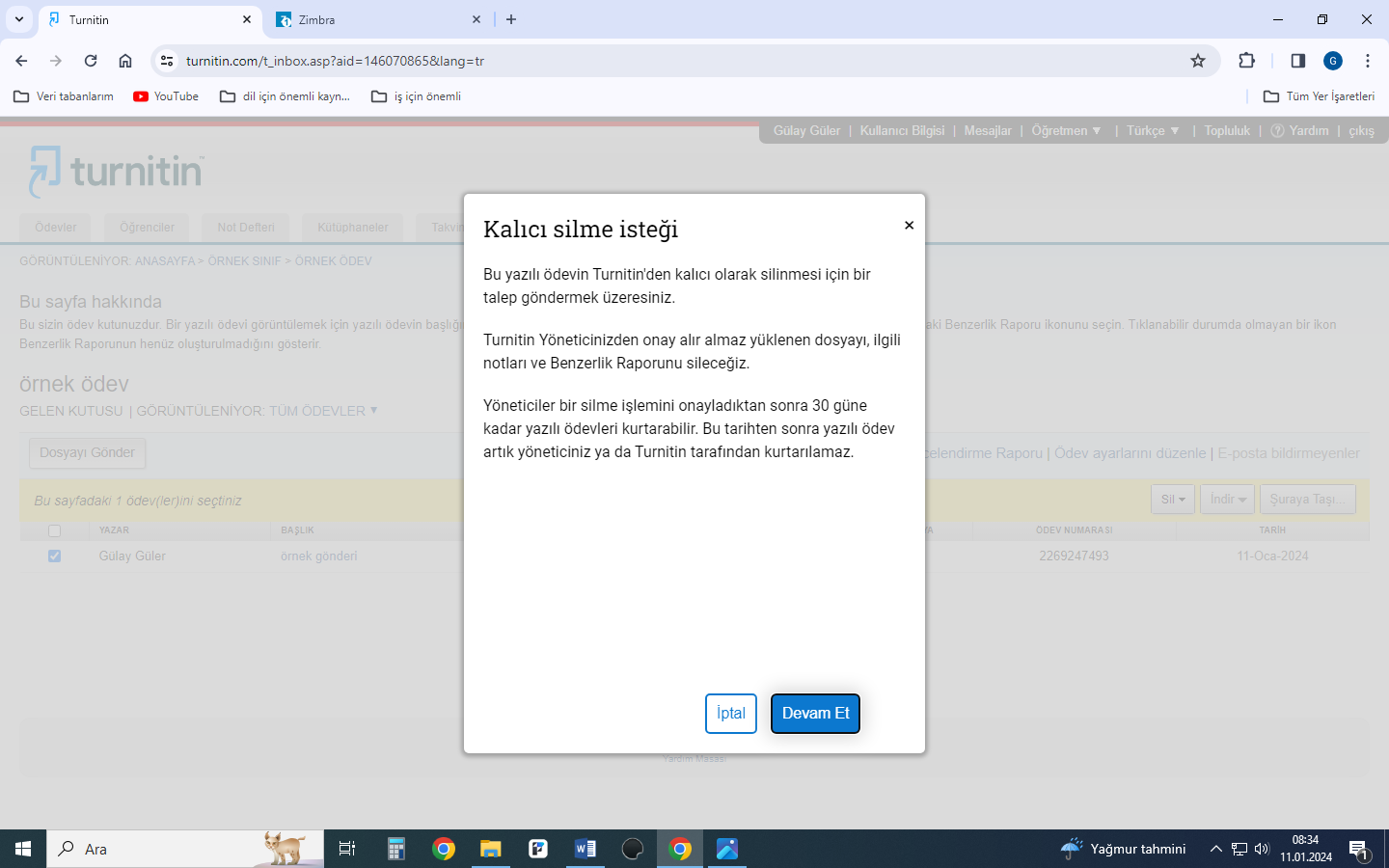 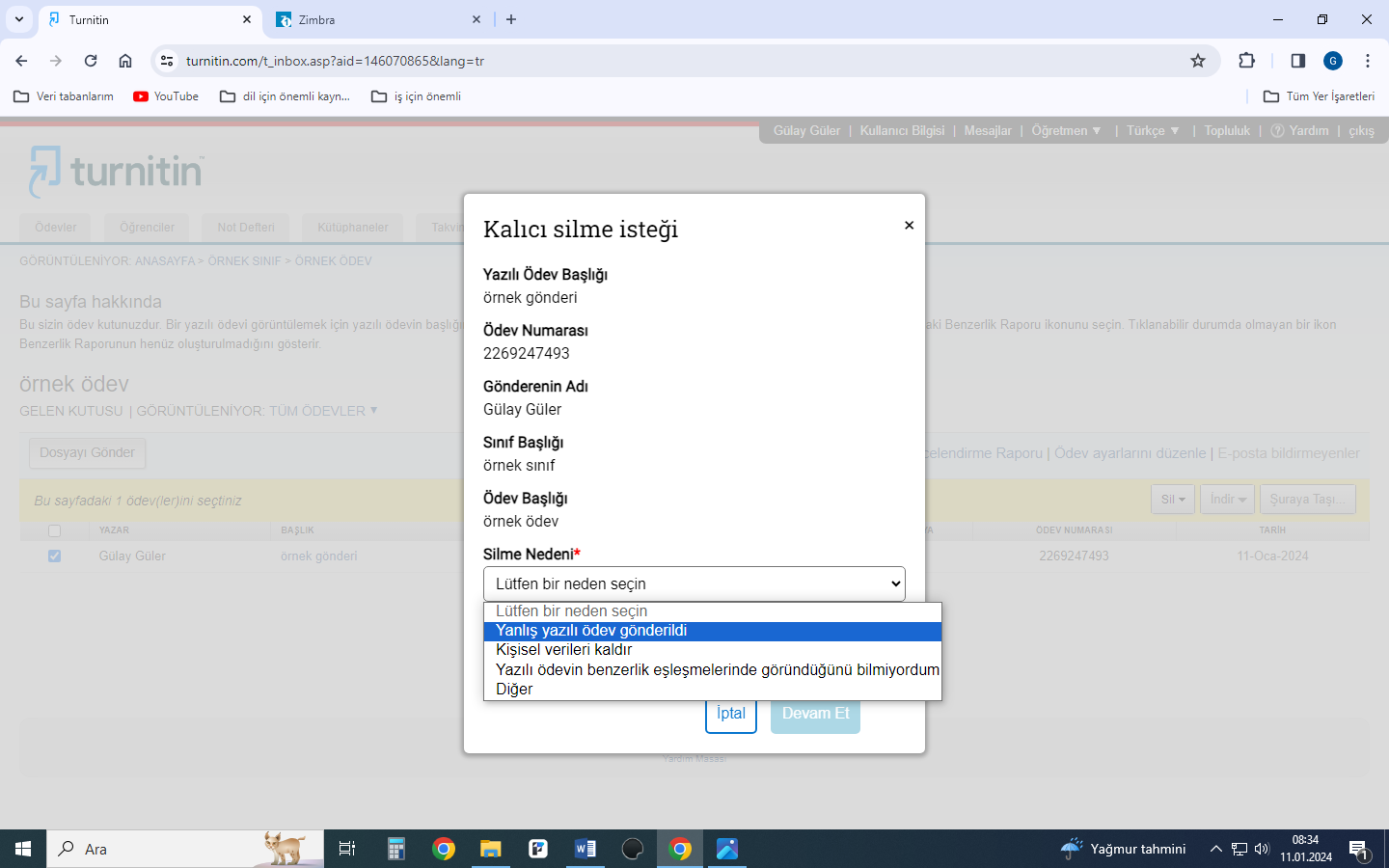 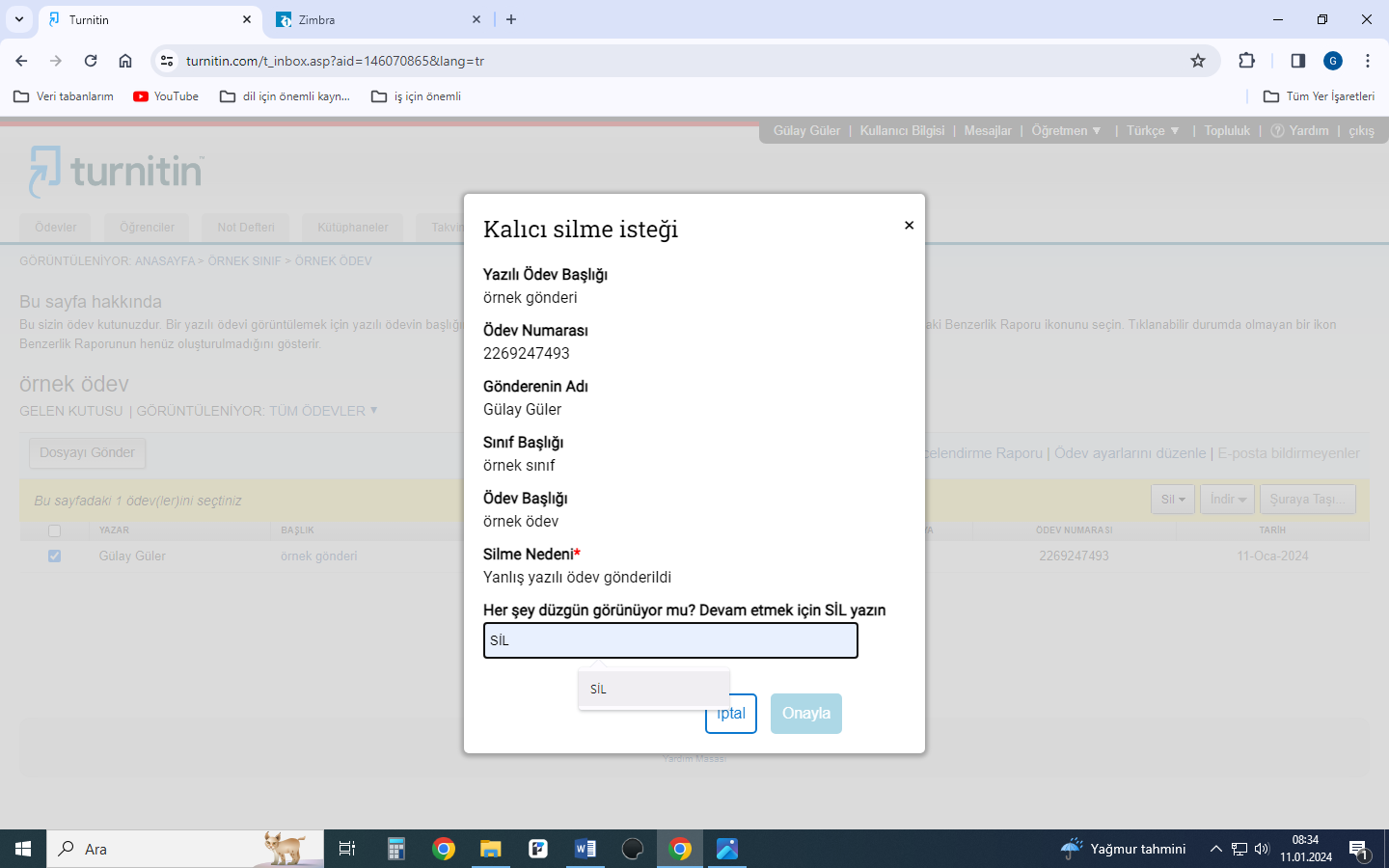 Onayla seçildikten sonra ödeviniz depoya gönderilmemiştir diyor ise ödevi gelen kutusundan kaldır diyerek silebilirsiniz.
Turnitin yöneticinize kalıcı silme talebiniz iletilmiştir diyorsa ödeviniz depoya gitmiş demektir. 
Ödev ayarlarını düzenle>>> depo yok seçilmelidir.
TURNITIN
Lütfen ödev yükleme aşaması ile ilgili sorun yaşıyorsanız kutdokdb@ohu.edu.tr ya da ilgili personele (Gülay Güler, gulayguler@ohu.edu.tr, Tel: 225 4280) bilgi veriniz. Yüklediğiniz ödevleri silmeden önce depoya gitmediğinden emin olunuz.